Hyvinvointikäsitykset
Aluevaltuusto hyväksynyt 12.6.2023 
hyvinvointikertomuksen yhteydessä
Hyvä arki ja elämä Pohjois-Pohjanmaalla:
Mitkä asiat vaikuttavat hyvinvointiini?
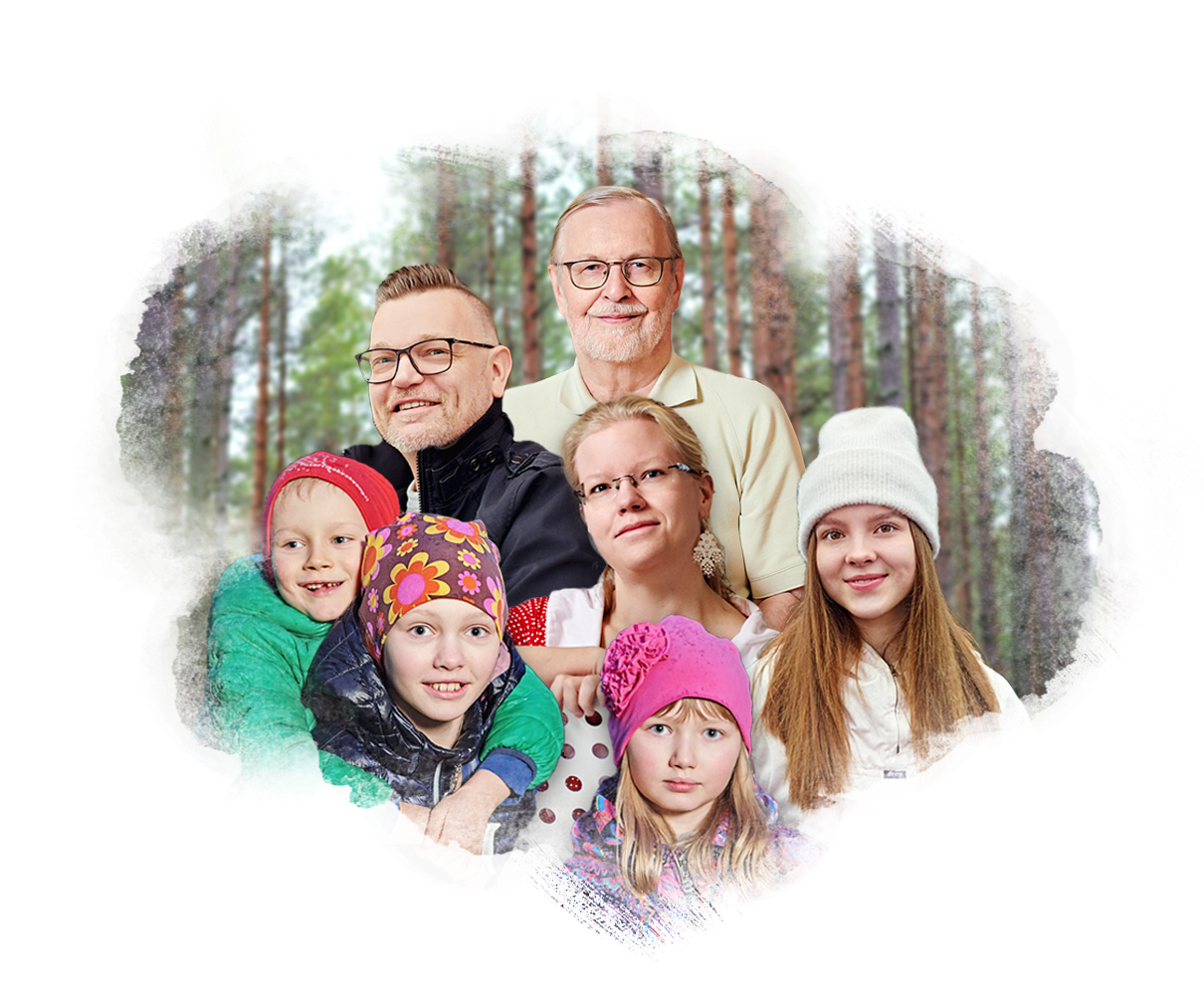 Oppiminen ja 
kasvu ihmisenä
Ajatukset tulevaisuudesta
Suhteet toisiin ihmisiin
ja mahdollisuus 
osallistua 
ja vaikuttaa
Mielen 
hyvinvointi ja 
mahdollisuus elää omannäköistä 
elämää
Hyvinvointini on kokonaisuus, 
joka muuttuu läpi elämän. 
Toivon, että ymmärrät 
ja kohtaat minut ihmisenä 
etkä yksittäisen tarpeeni kautta.
Asuminen, 
ympäristö ja 
luonto
Fyysinen terveys
Turvallisuus
Ruoka, liikunta, 
lepo ja 
muut elintavat
Työ ja valmiudet työelämään
Arjen
raha-asiat
Kulttuurihyvinvointi
ja harrastukset
Tavoite: Koen, että minulla on hyvä arki ja mielekäs elämä
– nyt ja tulevaisuudessa
2
|  Pohjois-Pohjanmaan hyvinvointialueen hyvinvointikertomus
Sovellettu Marika Kunnarin (2017) väitöskirjasta.
Lapsen ja lapsiperheen hyvä arki ja elämä Pohjois-Pohjanmaalla:
Mitkä asiat vaikuttavat hyvinvointiini?
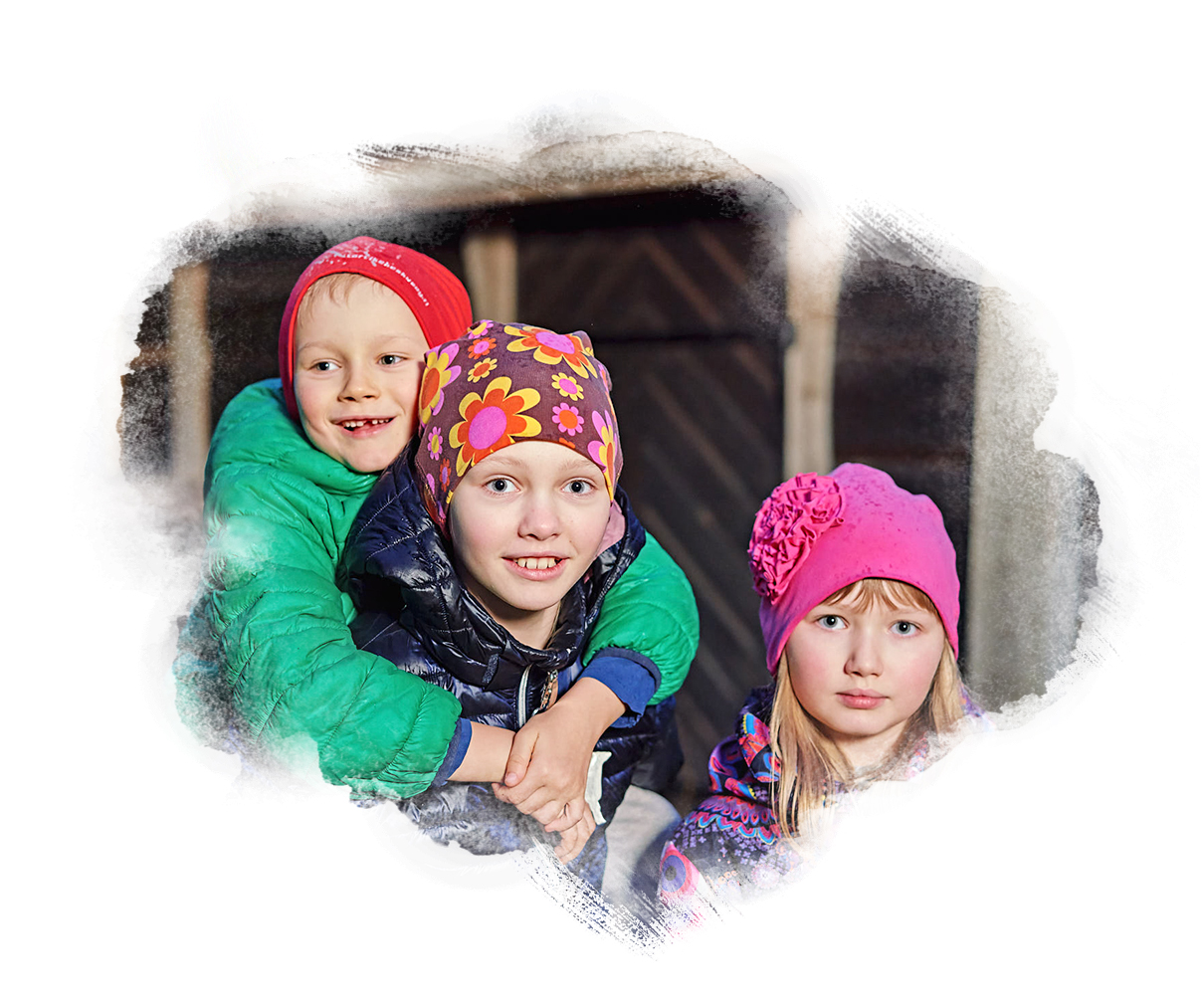 Oppiminen ja 
kasvu ihmisenä
Ajatukset tulevaisuudesta
Suhteet toisiin ihmisiin
ja mahdollisuus 
osallistua 
ja vaikuttaa
Mielen 
hyvinvointi ja 
mahdollisuus elää omannäköistä 
elämää
Hyvinvointini on kokonaisuus, 
joka muuttuu läpi elämän. 
Toivon, että ymmärrät 
ja kohtaat minut ihmisenä 
etkä yksittäisen tarpeeni kautta.
Asuminen, 
ympäristö ja 
luonto
Fyysinen terveys
Turvallisuus
Ruoka, liikunta, 
lepo ja 
muut elintavat
Työ ja valmiudet työelämään
Arjen
raha-asiat
Kulttuurihyvinvointi
ja harrastukset
Tavoite: Koen, että minulla on hyvä arki ja mielekäs elämä
– nyt ja tulevaisuudessa
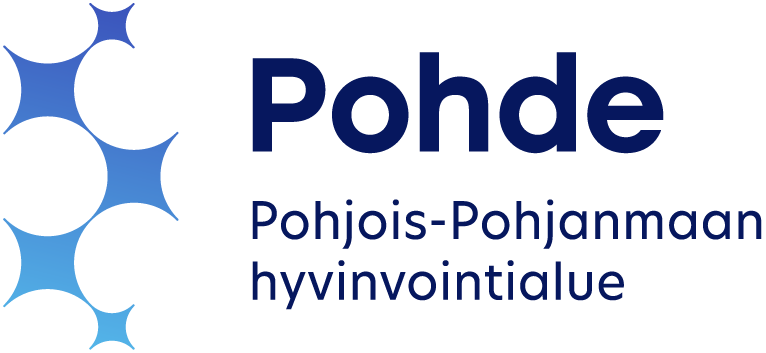 Sovellettu Marika Kunnarin (2017) väitöskirjasta.
3
|  Pohjois-Pohjanmaan hyvinvointialueen hyvinvointikertomus
Nuoren hyvä arki ja elämä Pohjois-Pohjanmaalla:
Mitkä asiat vaikuttavat hyvinvointiini?
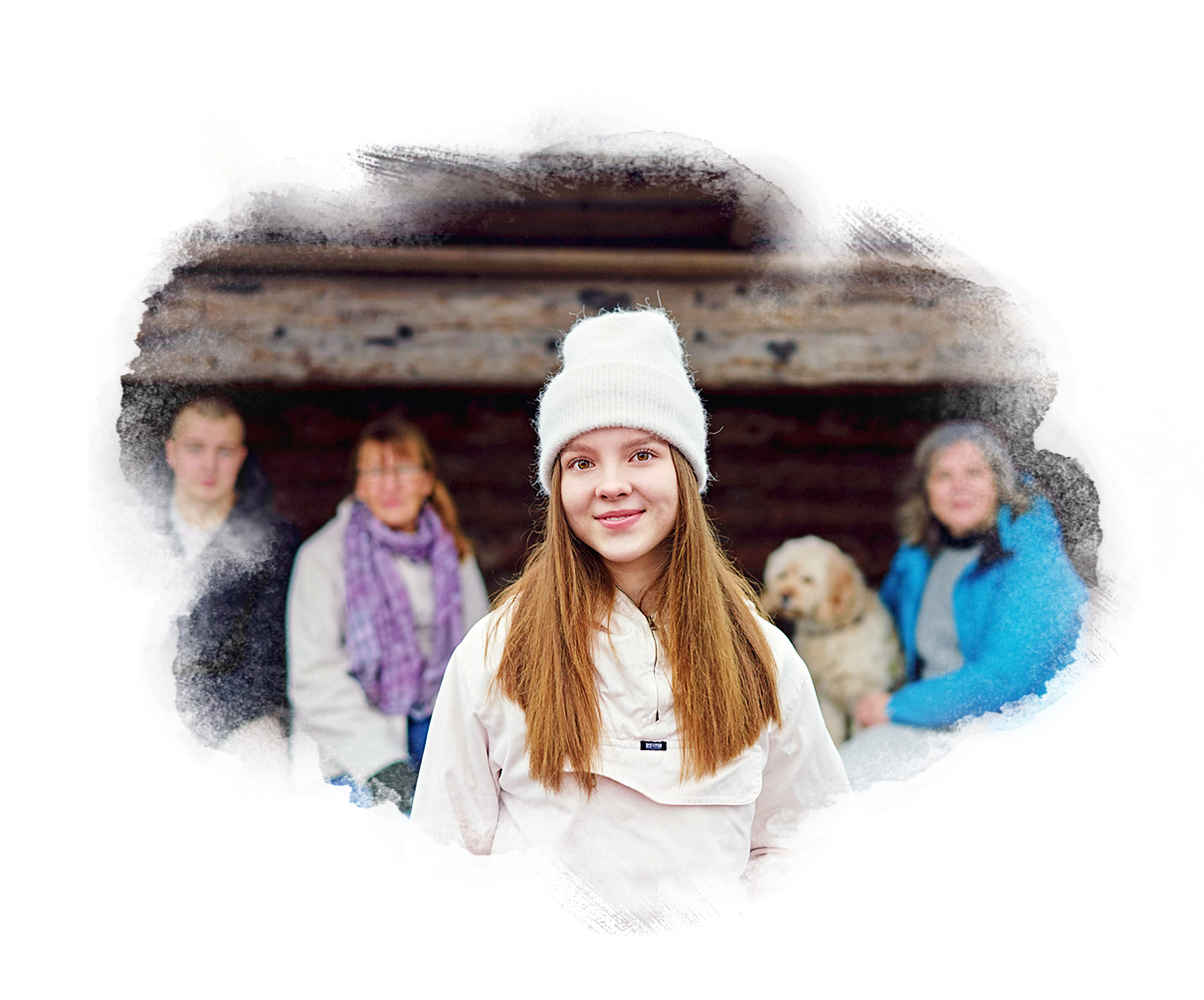 Oppiminen ja 
kasvu ihmisenä
Ajatukset tulevaisuudesta
Suhteet toisiin ihmisiin
ja mahdollisuus 
osallistua 
ja vaikuttaa
Mielen 
hyvinvointi ja 
mahdollisuus elää omannäköistä 
elämää
Hyvinvointini on kokonaisuus, 
joka muuttuu läpi elämän. 
Toivon, että ymmärrät 
ja kohtaat minut ihmisenä 
etkä yksittäisen tarpeeni kautta.
Asuminen, 
ympäristö ja 
luonto
Fyysinen terveys
Turvallisuus
Ruoka, liikunta, 
lepo ja 
muut elintavat
Työ ja valmiudet työelämään
Arjen
raha-asiat
Kulttuurihyvinvointi
ja harrastukset
Tavoite: Koen, että minulla on hyvä arki ja mielekäs elämä
– nyt ja tulevaisuudessa
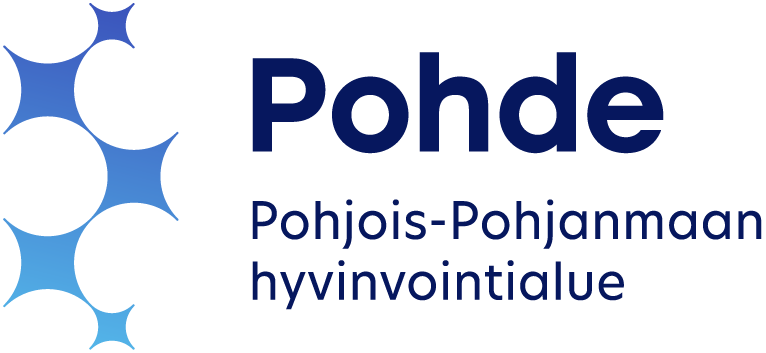 Sovellettu Marika Kunnarin (2017) väitöskirjasta.
4
|  Pohjois-Pohjanmaan hyvinvointialueen hyvinvointikertomus
Nuoren aikuisen hyvä arki ja elämä Pohjois-Pohjanmaalla:
Mitkä asiat vaikuttavat hyvinvointiini?
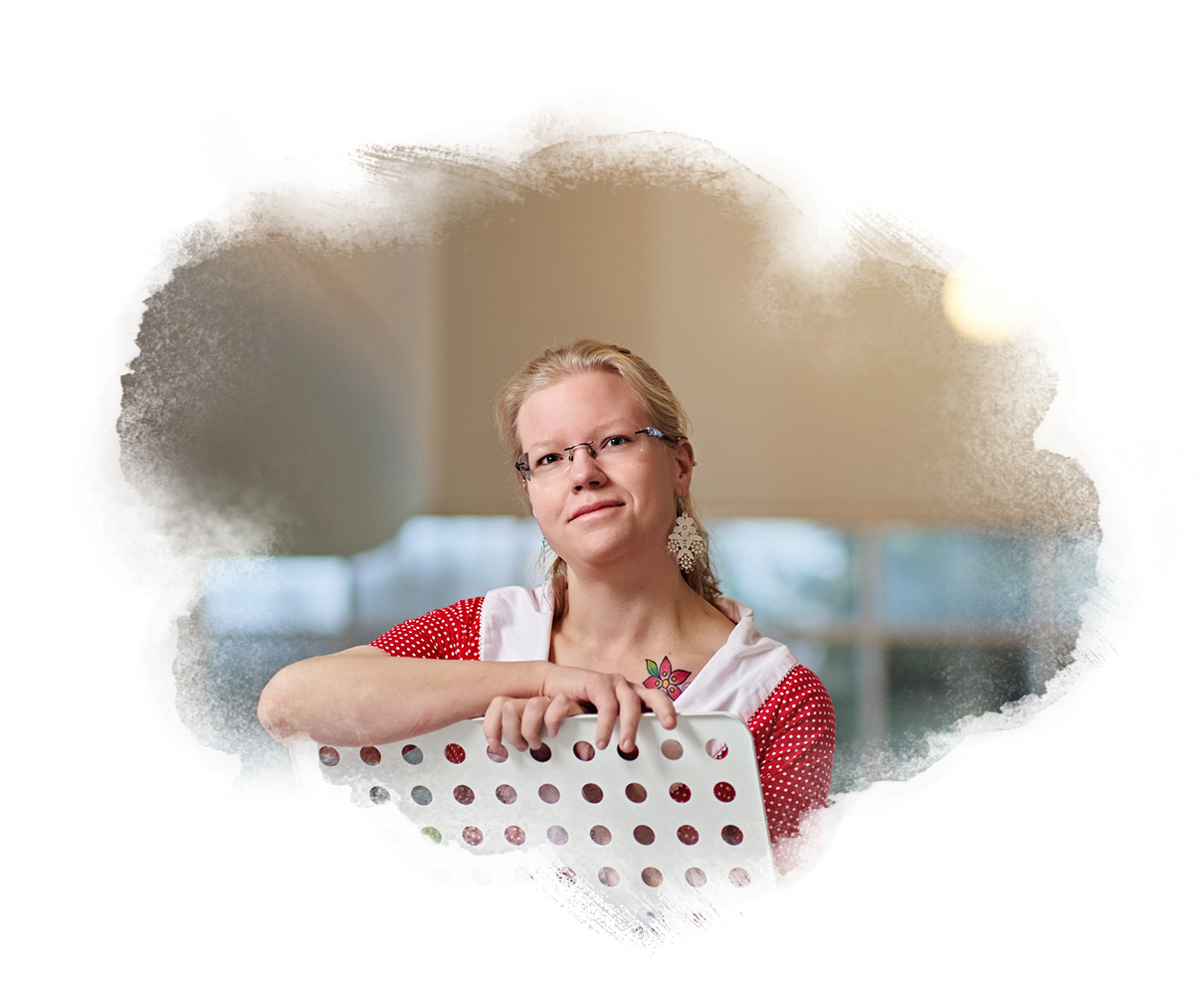 Oppiminen ja 
kasvu ihmisenä
Ajatukset tulevaisuudesta
Suhteet toisiin ihmisiin
ja mahdollisuus 
osallistua 
ja vaikuttaa
Mielen 
hyvinvointi ja 
mahdollisuus elää omannäköistä 
elämää
Hyvinvointini on kokonaisuus, 
joka muuttuu läpi elämän. 
Toivon, että ymmärrät 
ja kohtaat minut ihmisenä 
etkä yksittäisen tarpeeni kautta.
Asuminen, 
ympäristö ja 
luonto
Fyysinen terveys
Turvallisuus
Ruoka, liikunta, 
lepo ja 
muut elintavat
Työ ja valmiudet työelämään
Arjen
raha-asiat
Kulttuurihyvinvointi
ja harrastukset
Tavoite: Koen, että minulla on hyvä arki ja mielekäs elämä
– nyt ja tulevaisuudessa
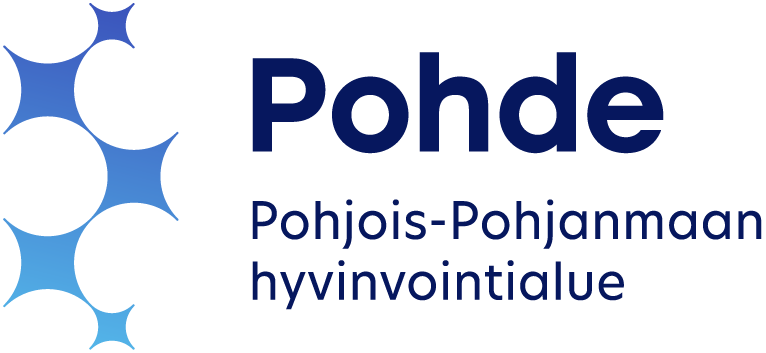 Sovellettu Marika Kunnarin (2017) väitöskirjasta.
5
|  Pohjois-Pohjanmaan hyvinvointialueen hyvinvointikertomus
Työikäisen hyvä arki ja elämä Pohjois-Pohjanmaalla:
Mitkä asiat vaikuttavat hyvinvointiini?
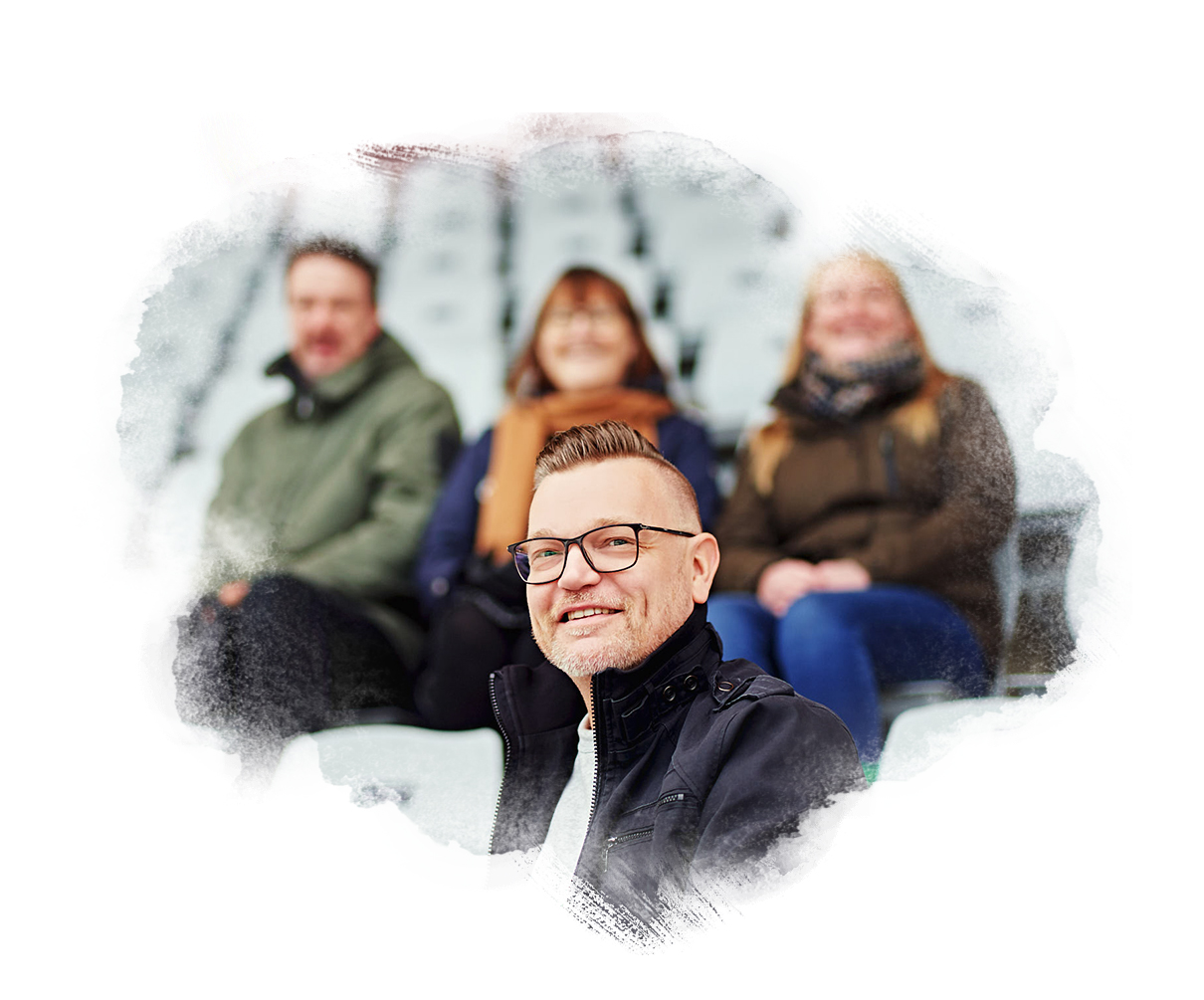 Oppiminen ja 
kasvu ihmisenä
Ajatukset tulevaisuudesta
Suhteet toisiin ihmisiin
ja mahdollisuus 
osallistua 
ja vaikuttaa
Mielen 
hyvinvointi ja 
mahdollisuus elää omannäköistä 
elämää
Hyvinvointini on kokonaisuus, 
joka muuttuu läpi elämän. 
Toivon, että ymmärrät 
ja kohtaat minut ihmisenä 
etkä yksittäisen tarpeeni kautta.
Asuminen, 
ympäristö ja 
luonto
Fyysinen terveys
Turvallisuus
Ruoka, liikunta, 
lepo ja 
muut elintavat
Työ ja valmiudet työelämään
Arjen
raha-asiat
Kulttuurihyvinvointi
ja harrastukset
Tavoite: Koen, että minulla on hyvä arki ja mielekäs elämä
– nyt ja tulevaisuudessa
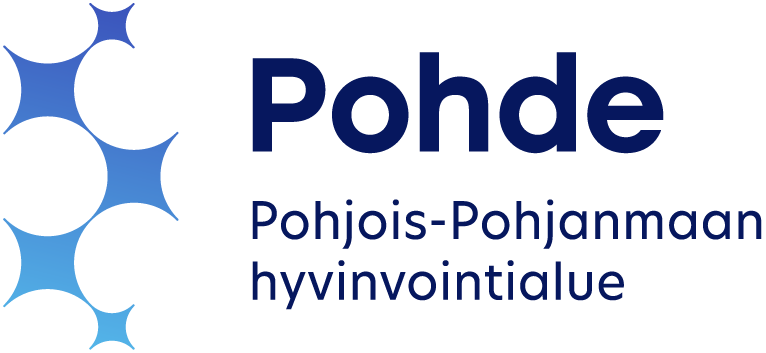 Sovellettu Marika Kunnarin (2017) väitöskirjasta.
6
|  Pohjois-Pohjanmaan hyvinvointialueen hyvinvointikertomus
Ikäihmisen hyvä arki ja elämä Pohjois-Pohjanmaalla:
Mitkä asiat vaikuttavat hyvinvointiini?
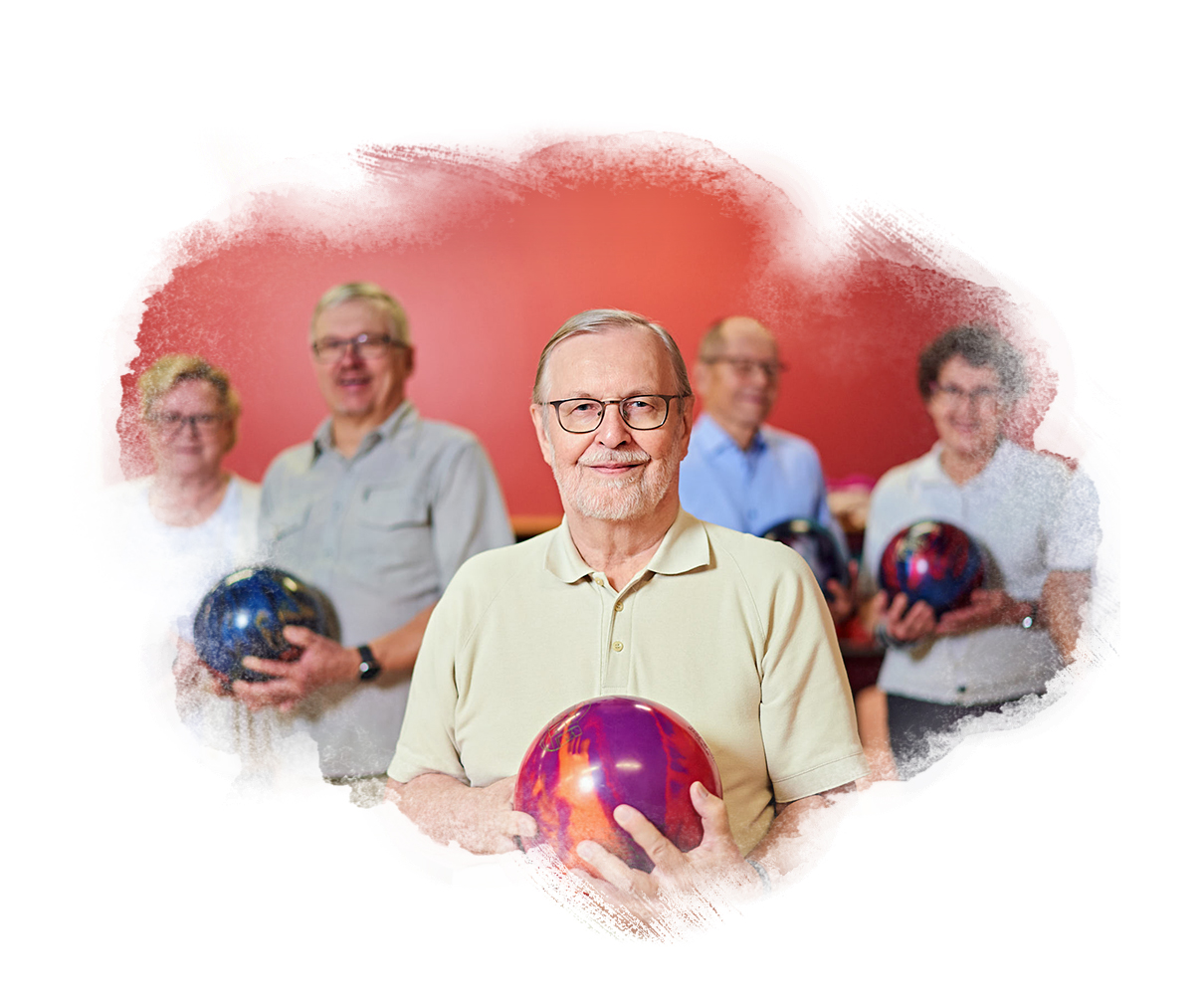 Oppiminen ja 
kasvu ihmisenä
Ajatukset tulevaisuudesta
Suhteet toisiin ihmisiin
ja mahdollisuus 
osallistua 
ja vaikuttaa
Mielen 
hyvinvointi ja 
mahdollisuus elää omannäköistä 
elämää
Hyvinvointini on kokonaisuus, 
joka muuttuu läpi elämän. 
Toivon, että ymmärrät 
ja kohtaat minut ihmisenä 
etkä yksittäisen tarpeeni kautta.
Asuminen, 
ympäristö ja 
luonto
Fyysinen terveys
Turvallisuus
Ruoka, liikunta, 
lepo ja 
muut elintavat
Työ ja valmiudet työelämään
Arjen
raha-asiat
Kulttuurihyvinvointi
ja harrastukset
Tavoite: Koen, että minulla on hyvä arki ja mielekäs elämä
– nyt ja tulevaisuudessa
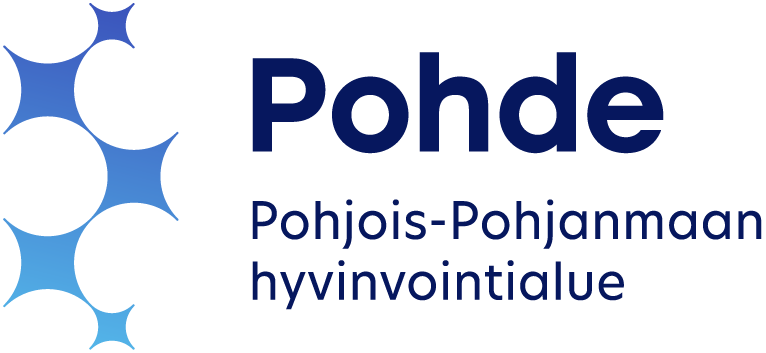 Sovellettu Marika Kunnarin (2017) väitöskirjasta.
7
|  Pohjois-Pohjanmaan hyvinvointialueen hyvinvointikertomus
Hyvä arki ja elämä Pohjois-Pohjanmaalla:
Ketkä vaikuttavat hyvinvointiini?
Minä itse: Omat voima-varani, tarpeeni, tahtoni, valintani ja tekoni (oma vastuu)
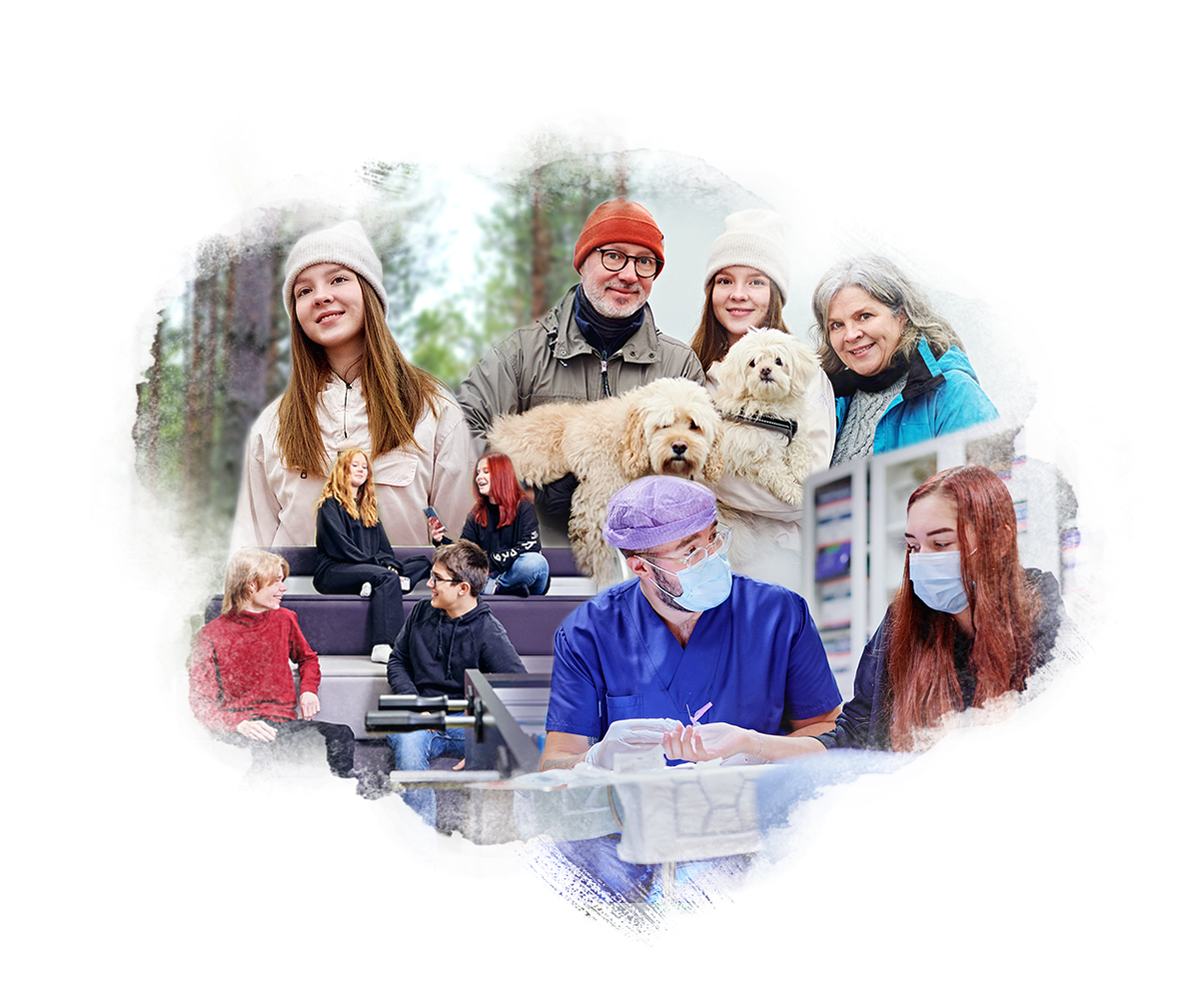 Oma toimintani 
ja arjen valintani vaikuttavat myös läheisteni 
ja tulevien sukupolvien hyvinvointiin 
– ja päinvastoin.
Läheiset ihmiset
(läheisen vastuu)
Yhteisöt, joissa vietän aikaani ja joissa vaikutan omassa arjessani (yhteisön vastuu)
Julkiset, yksityiset ja kolmannen sektorin palvelut ja toiminta (yhteiskunnan vastuu)
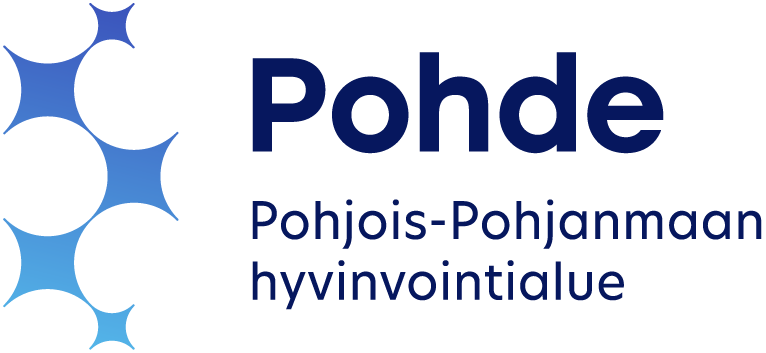 Vaihtoehto 2.
Hyvä arki ja elämä Pohjois-Pohjanmaalla:
Miten autamme asukasta voimaan hyvin?
Teemme yhdessä Pohjois-Pohjanmaalla asioita, 
jotka parantavat asukkaiden 
yhdenvertaista ja tasa-arvoista mahdollisuutta 
elää hyvää arkea ja elämää. 
Huomioimme erityisesti asukkaat, 
joilla on vähän omia voimavaroja 
ja/tai jotka kokevat eriarvoisuutta.
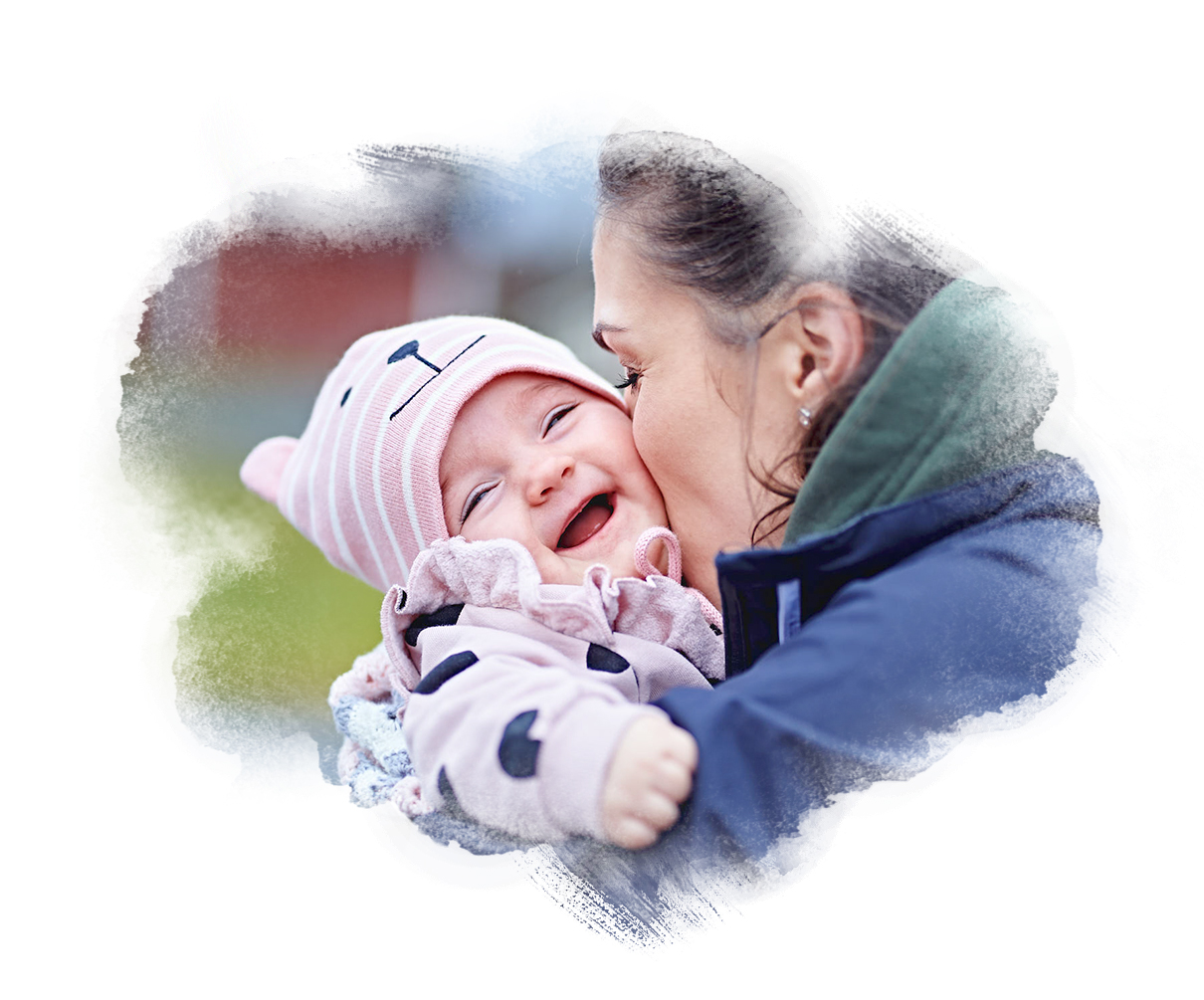 Kolmas sektori
Yhteisöt
Autamme asukasta ja hänen läheisiään 
pitämään huolta hyvinvoinnista
säilyttämään asioita, jotka ovat elämässä hyvin 
ehkäisemään sairauksia, riippuvuuksia, vammoja, tapaturmia, onnettomuuksia ja vaikeita tilanteita elämässä 
selviämään vaikeista tilanteista
muuttamaan asioita ja asenteita, jotka heikentävät hyvinvointia
Julkiset palvelut ja toiminta
Yksityiset yritykset
Ihmisen ja hänen läheistensä omat voimavarat, valinnat ja teot
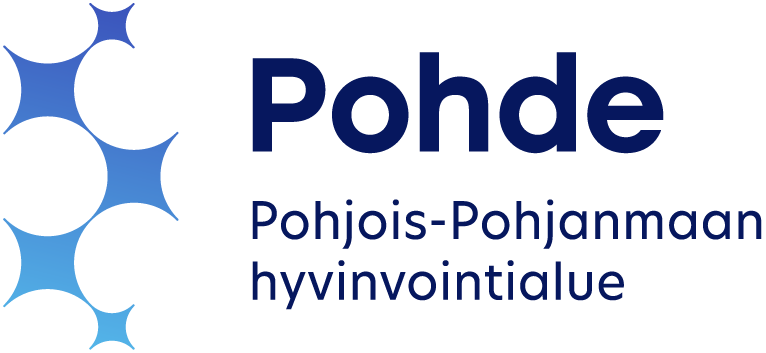